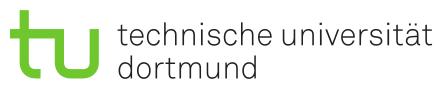 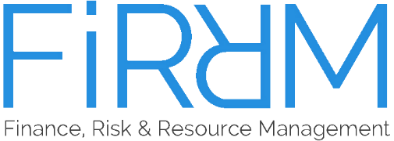 Seminar/Abschlussarbeit

Title 


Vorname Nachname
Betreuer:            	Name
Studiengang:   	xxx
Matr. Nummer:      	######

01.01.2018
Vorname Nachname | 01.01.2018
<number>
What this study does
...
...
...
Vorname Nachname | 01.01.2018
<number>
(Dataset and) Methodology
Vorname Nachname | 01.01.2018
2
Results, critical appraisal and further research
Vorname Nachname | 01.01.2018
3
Many thanks for your attention
Vorname Nachname | 01.01.2018
Backup 1
Vorname Nachname | 01.01.2018
<number>
Backup 2
Vorname Nachname | 01.01.2018
<number>
Backup 3
Vorname Nachname | 01.01.2018
<number>